Evidencias. 3° “A”
Profesora. Ana Karen Rosas Carranza.
Español.
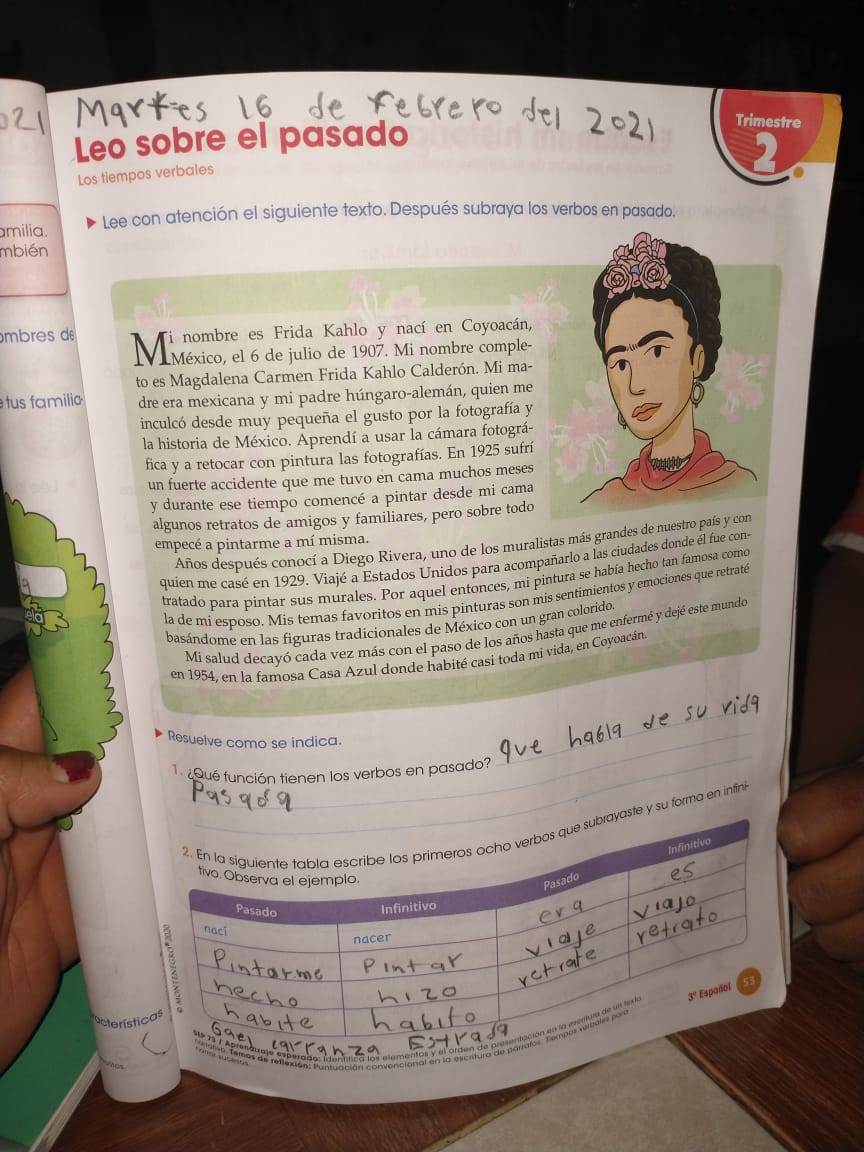 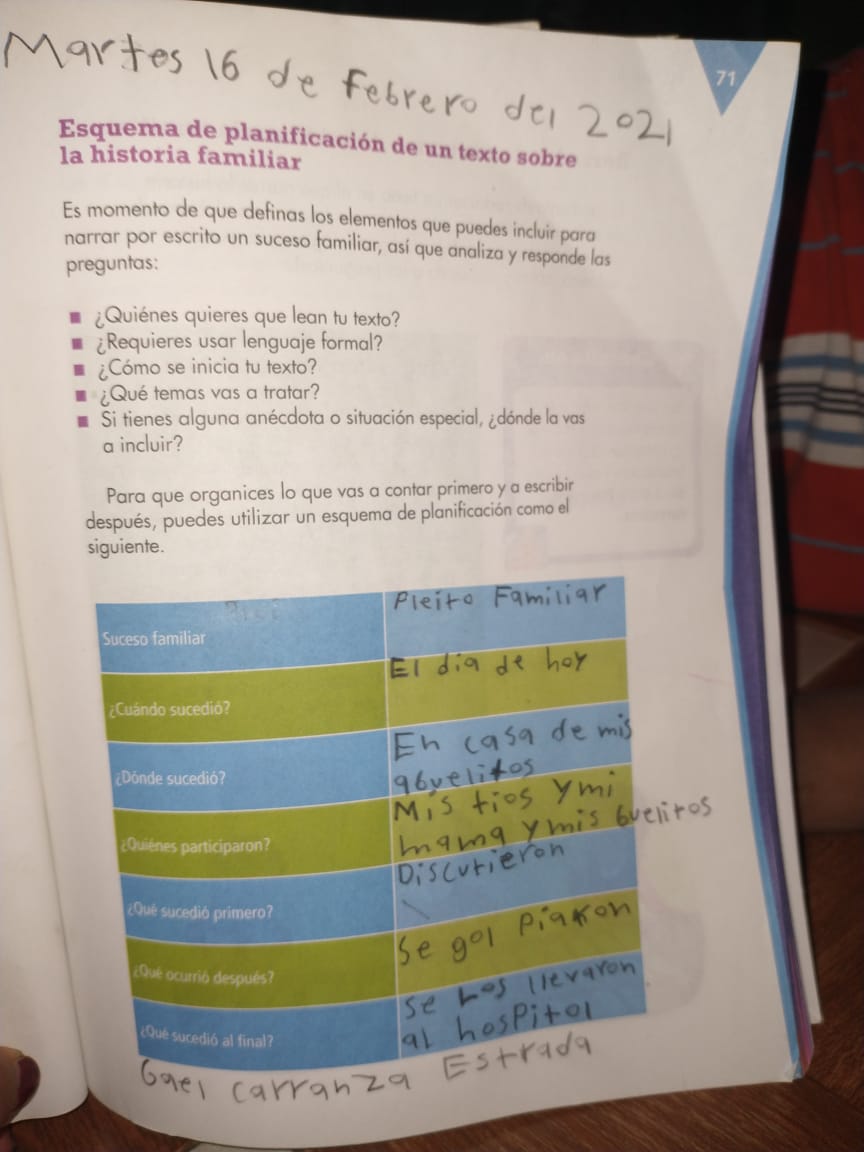 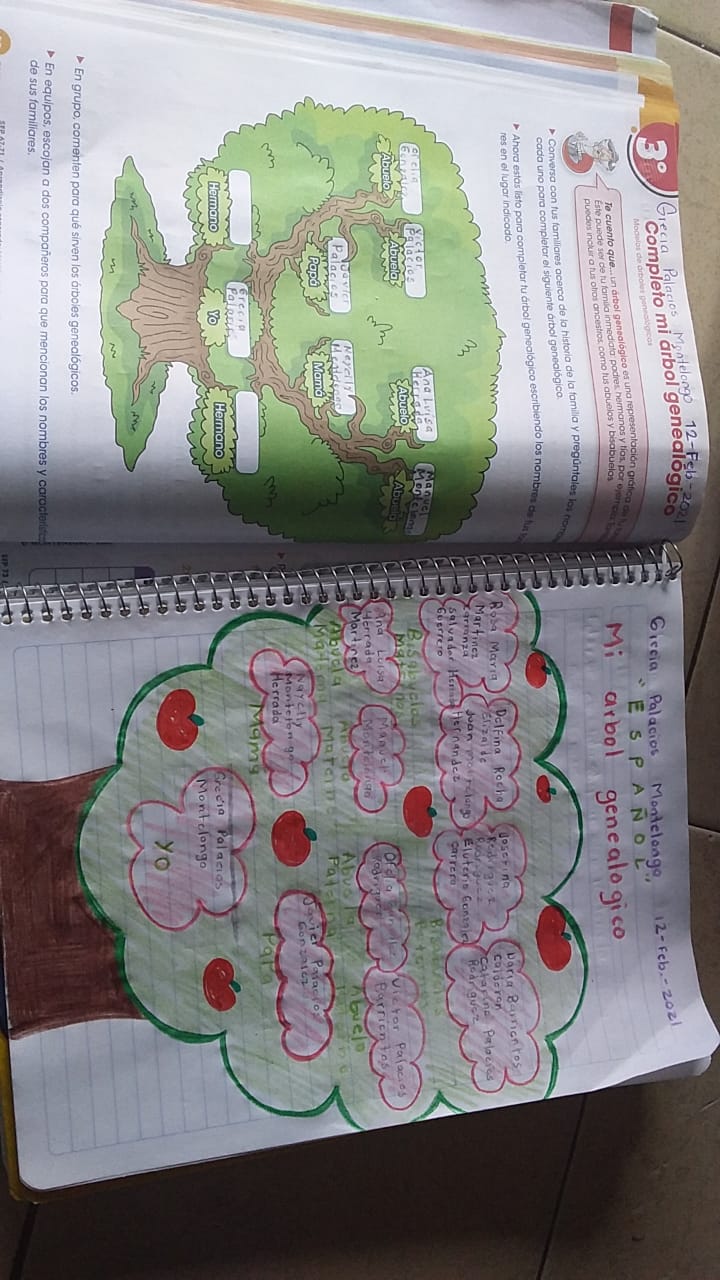 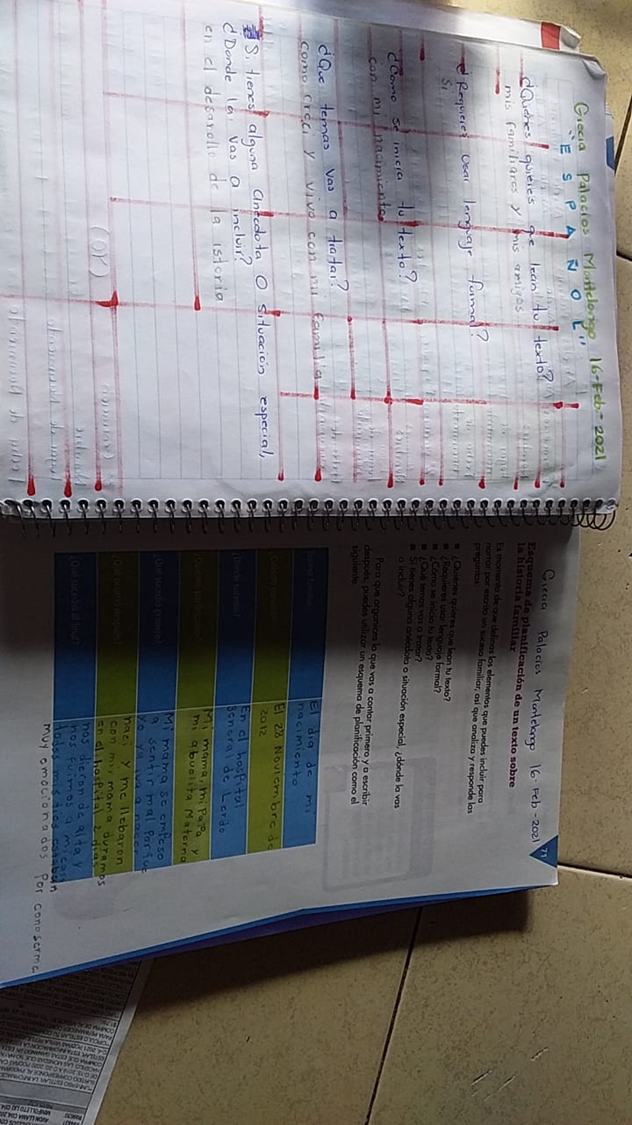 Matemáticas.
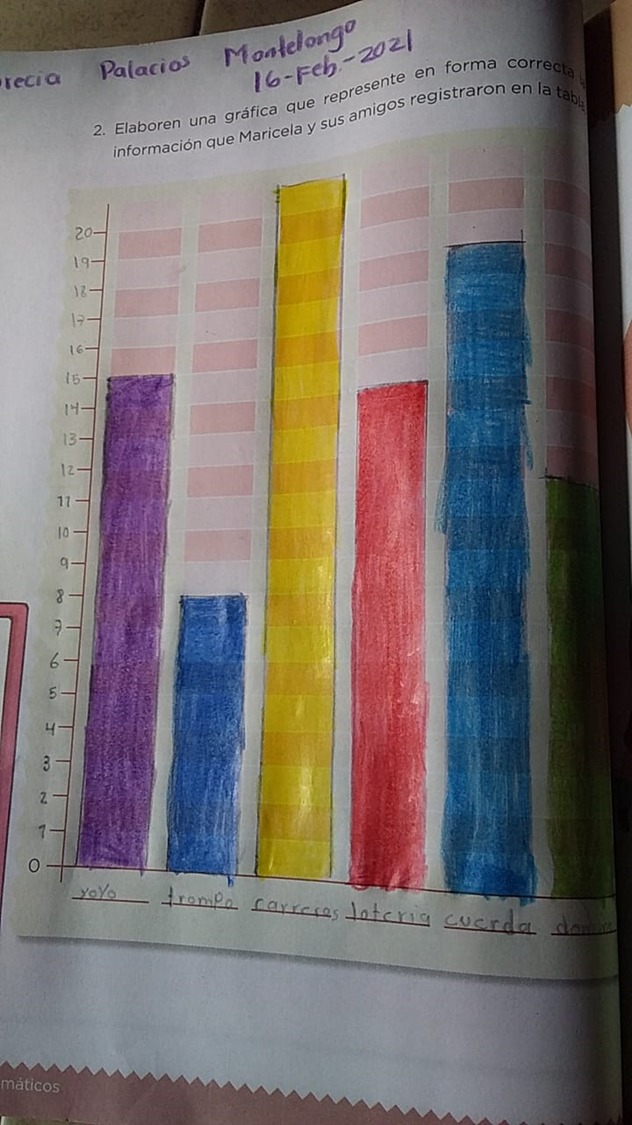 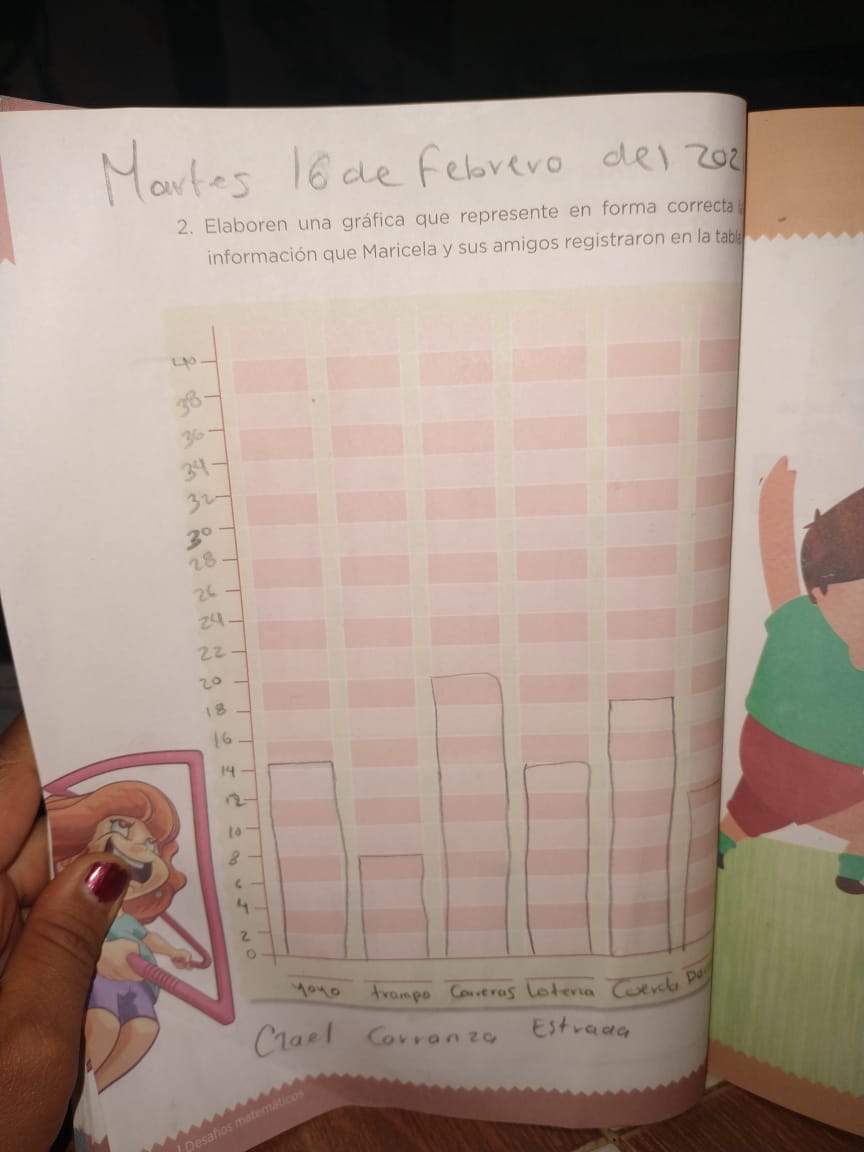 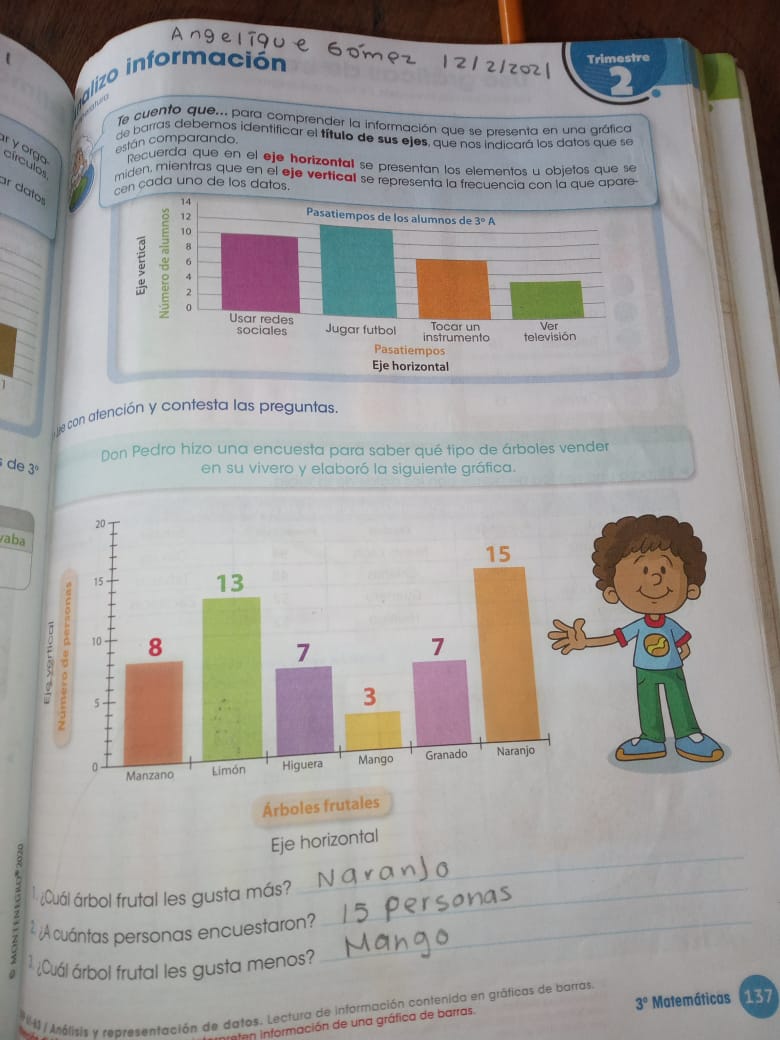 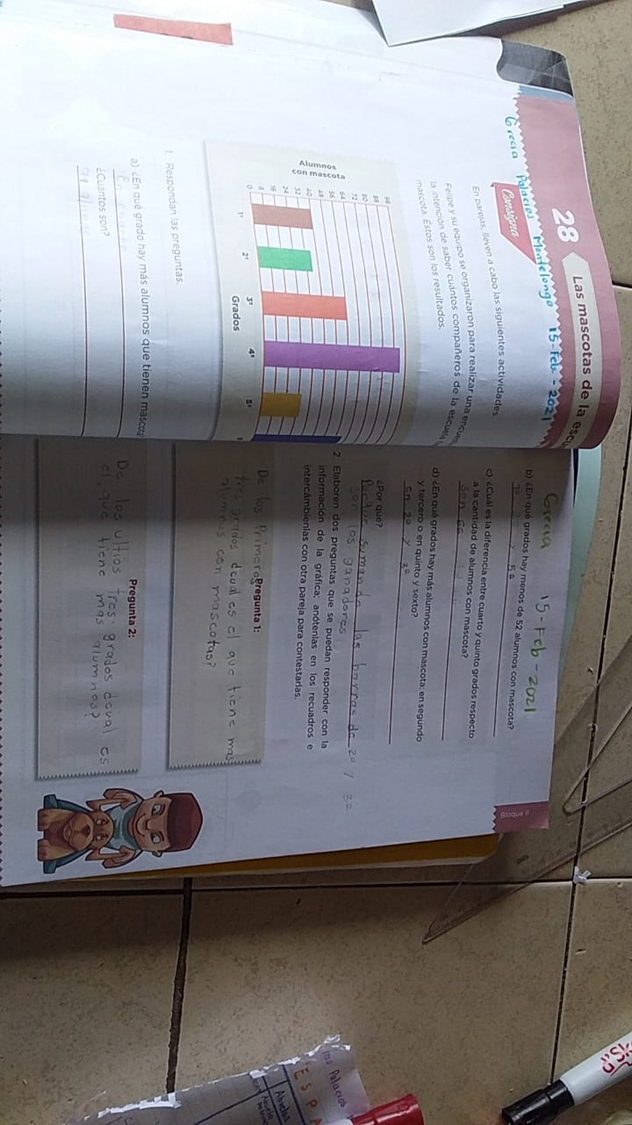 Ciencias Naturales.
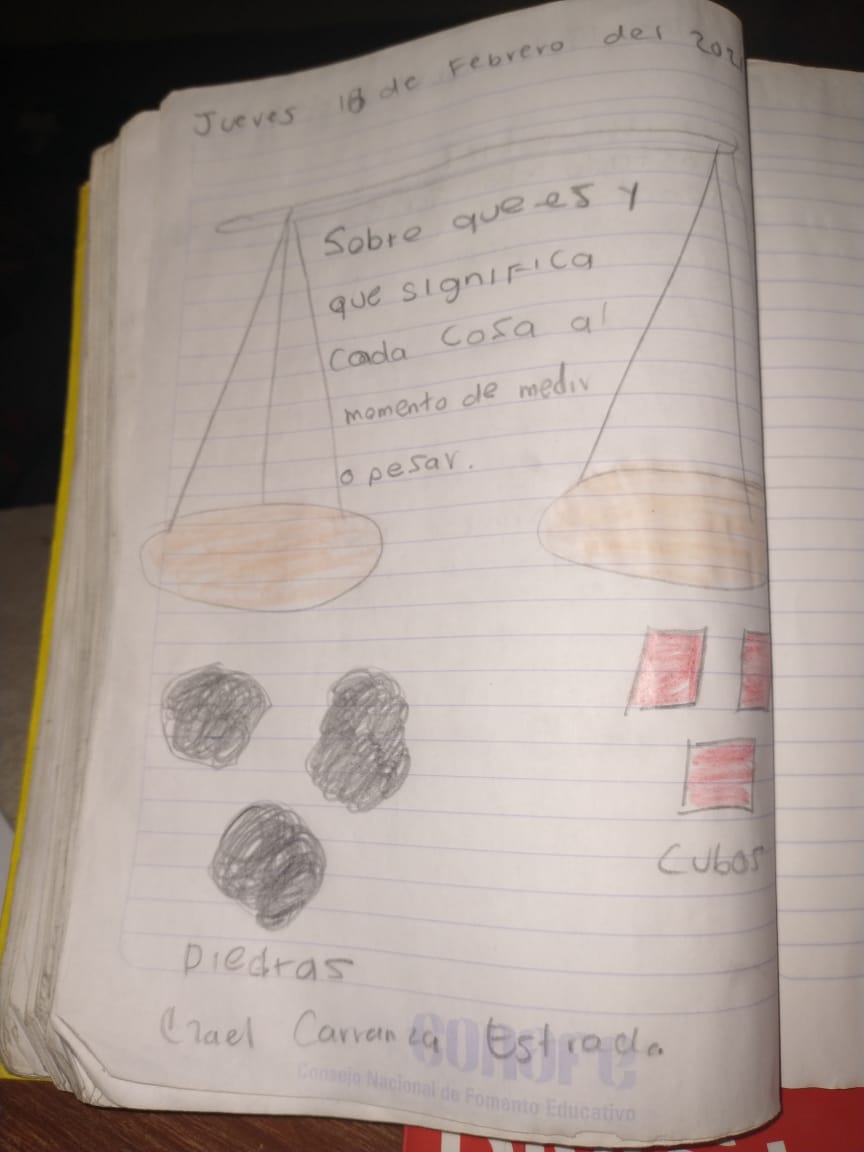 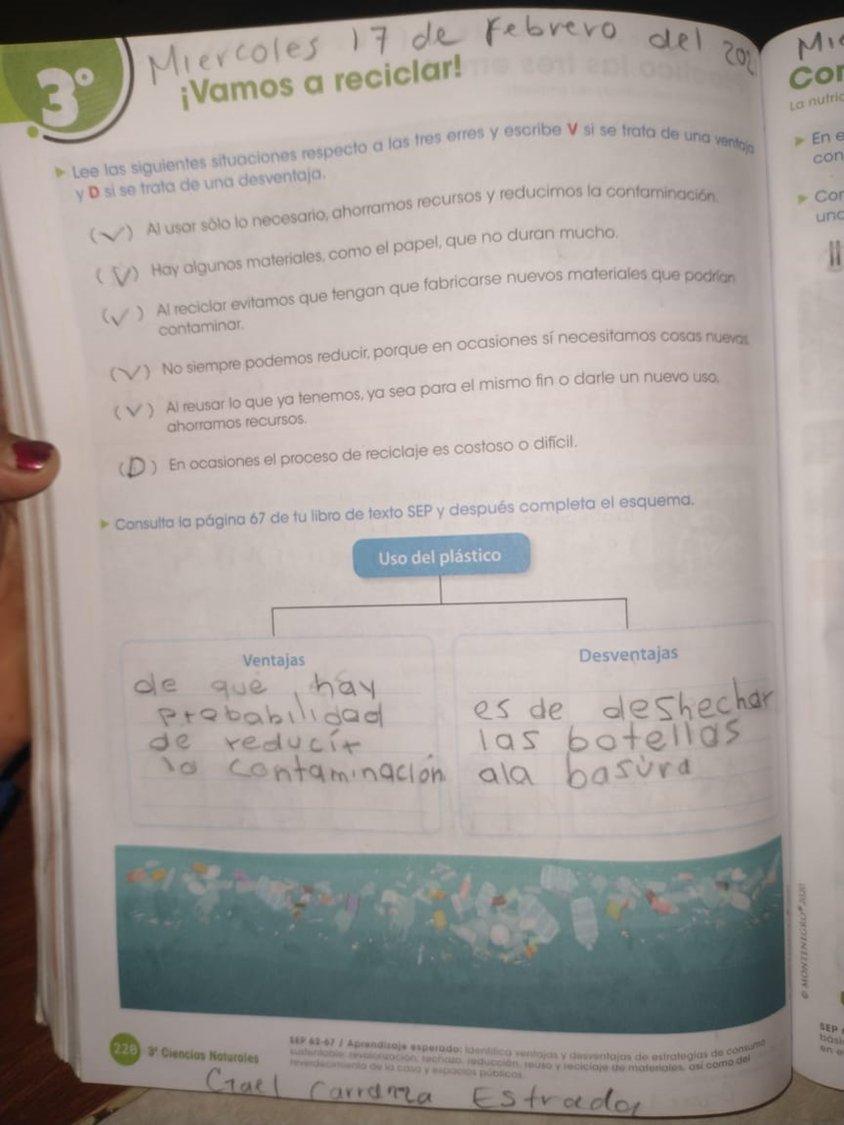 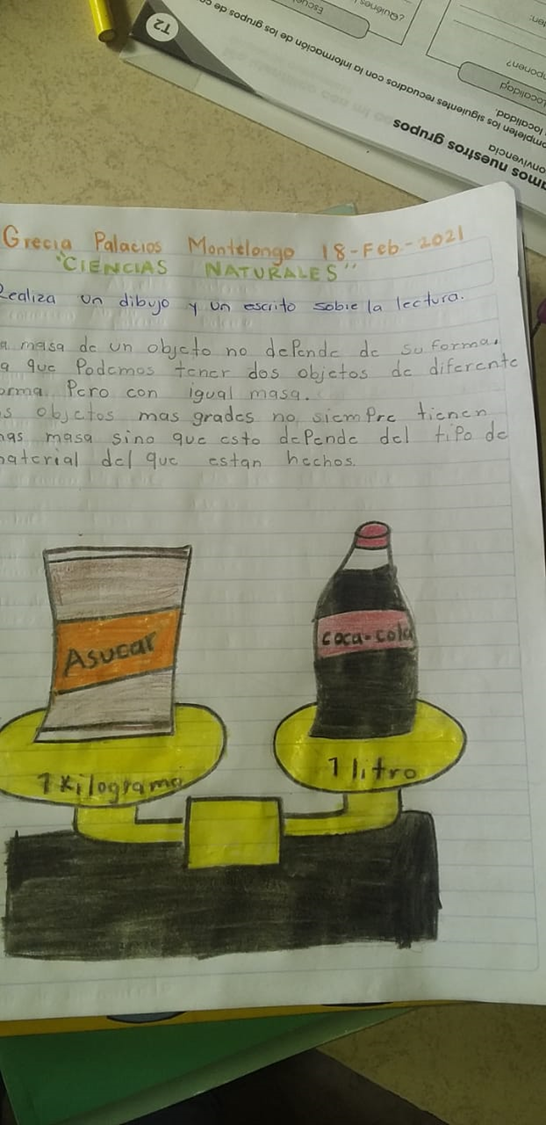 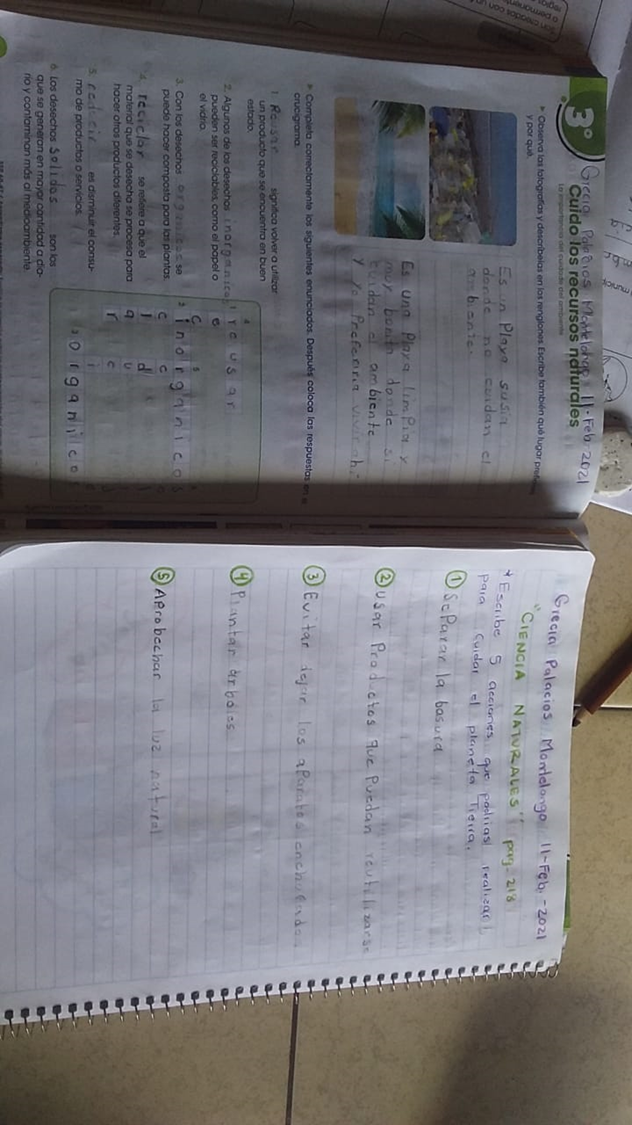 Durango-Formación Cívica y Ética.
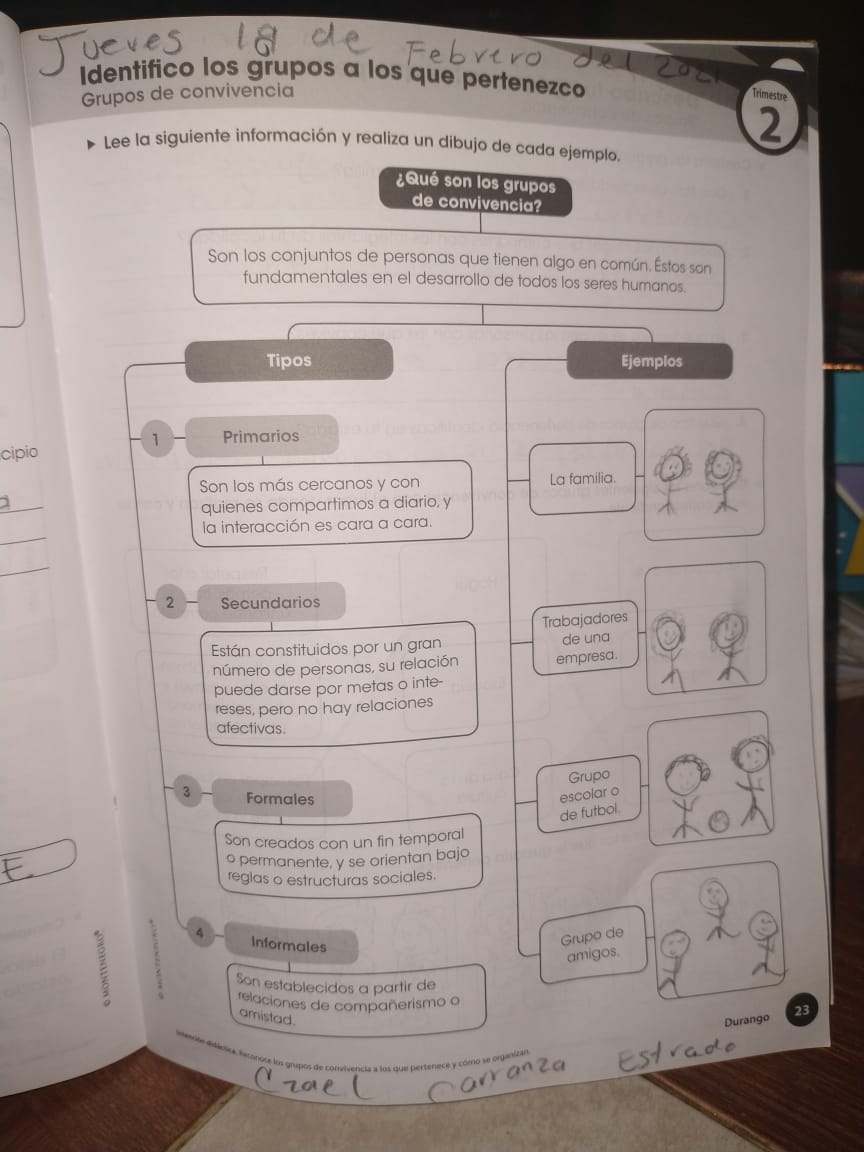 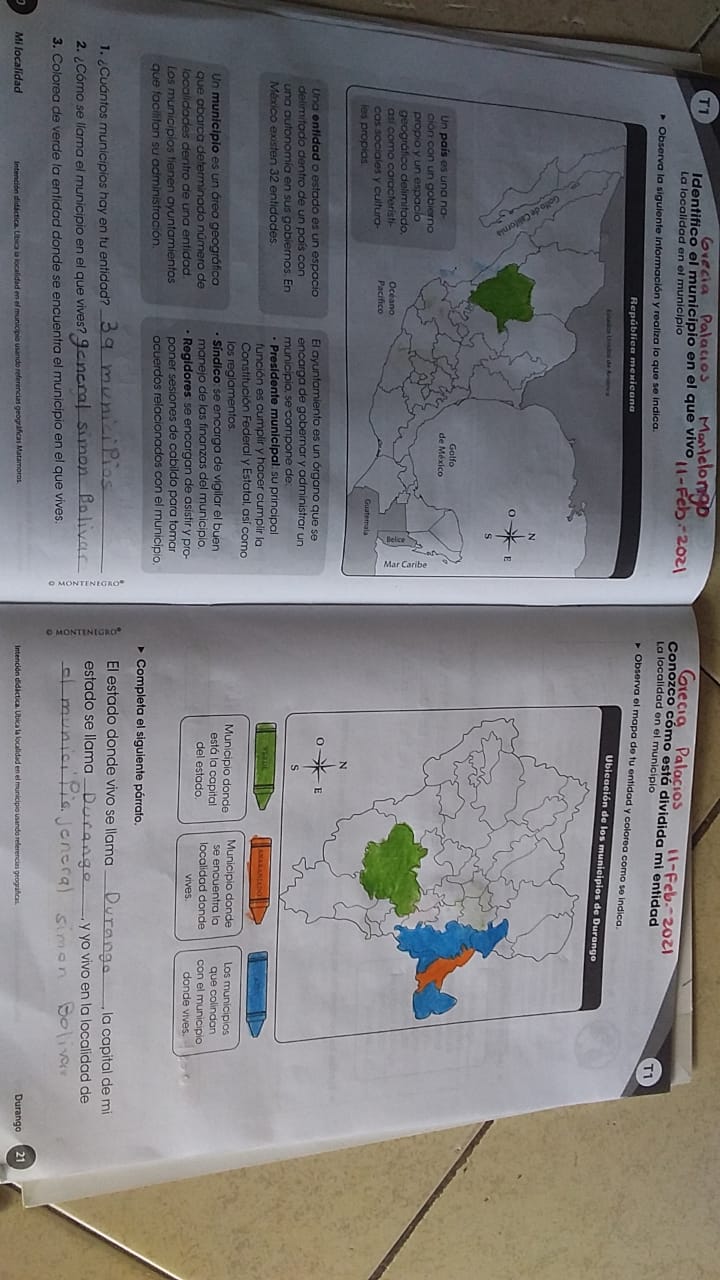 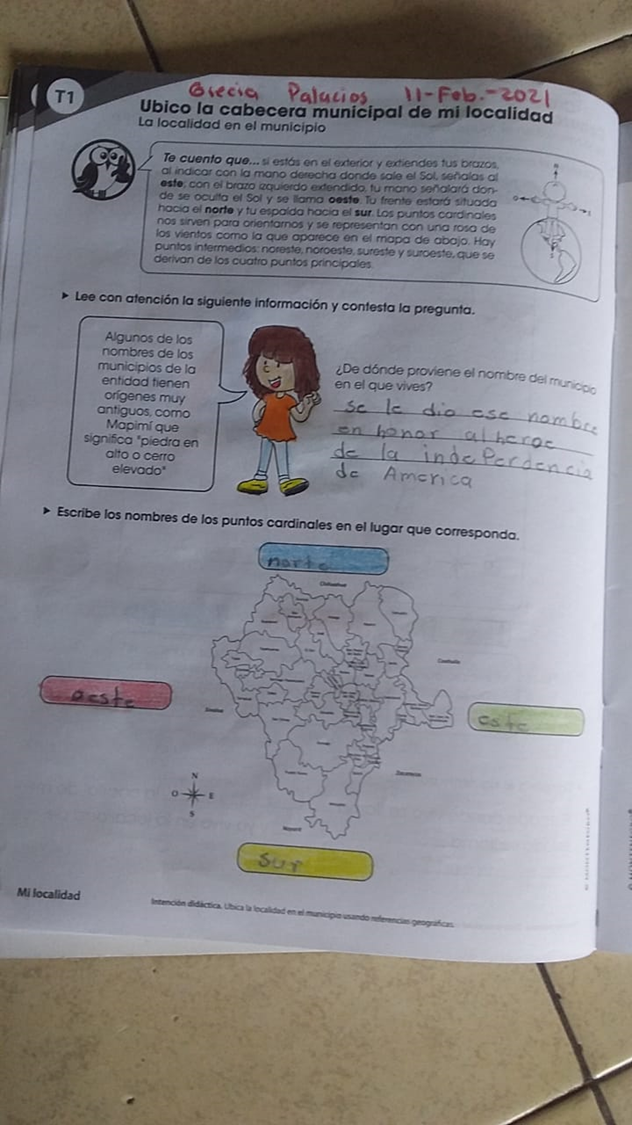 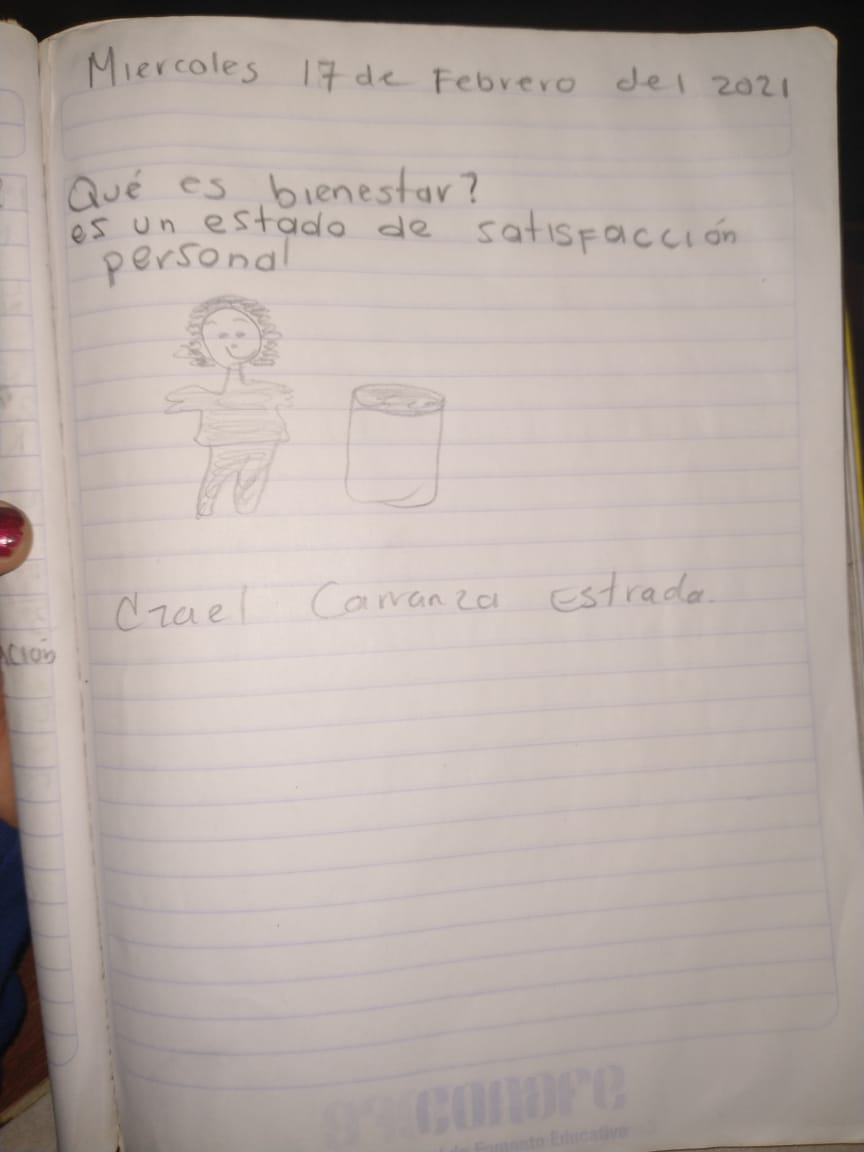